Ramifications of COVID-19 on Consumers, Markets,
and the Pursuit of Clean Energy
 

David Kolata, Executive Director
Citizens Utility Board
November 18, 2020
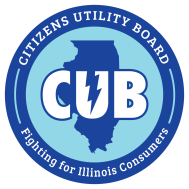 The Illinois Response to Covid-19
Strong consumer protections through at least end of year
Disconnection moratorium (with *) 
Extended DPAs – up to 24 months
Low income & hardship customer bill payment assistance
Waiver of deposit requirements
Waiver of credit reporting and collection activities
Reconnections without fees upon request of customers disconnected pre-Covid (unless theft, safety hazard)
Customers can self-certify financial hardship
Monthly reporting of credit/collections data by zip code
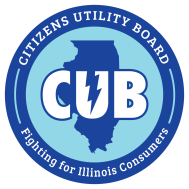 Consumers Struggling to Pay Utility Bills
Percentage of Customers with Late Fees in September:

Peoples Gas – 30% (!)
Ameren – 20%
Nicor Gas – 19%
ComEd – 18%



Average amount in arrears nearly doubled
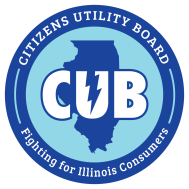 Covid-19 as a Great Accelerator
Increasing inequality
Further exposing harm from air pollution
Highlighting environmental injustice
Accelerating economic/political collapse of PGL pipeline replacement program

Need Affordable, Equitable Transition to 100% Clean Energy
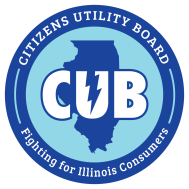 Transition to 100% Clean Energy Requires (at a minimum):
Increased bill assistance for LMI consumers
Prioritizing  environmental justice communities
More equitable rate design (driven by data)
Realigning utility incentives around maximizing consumer/enviro value
RTOs supporting and facilitating  least-cost decarbonization
Repurposing dollars currently spent on dirty energy
Focus on political economy  and the art of the possible


Comprehensive, Consumer-friendly Approach that Solves for Climate Change
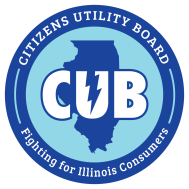 Six Unique Load Shapes Cluster Analysis
Matched Summer Residential Usage Patterns to Demographic Profiles
K-means clustering algorithm  
2017 American Community Survey block data
Determined likelihood of cluster member to live in an area with particular attributes 

Flatter load shapes associated with lower income and urban areas
Peakier load shapes associated with higher income, suburban, and rural areas


The Electricity Journal 32 (2019) 106643 – bigenergydata.info
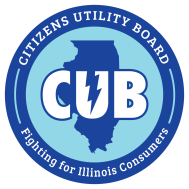 Impact of Covid-19 on ComEd Residential Average Summer Load Shape
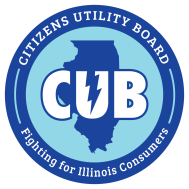 Impact of Covid-19 on ComEd Average Summer Weekday Load Shape
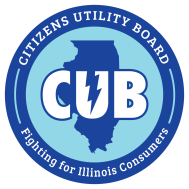 Impact of Covid-19 on ComEd Average Summer Weekend Load Shape
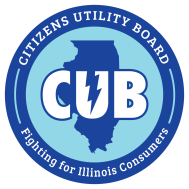